А знаете ли вы, что….
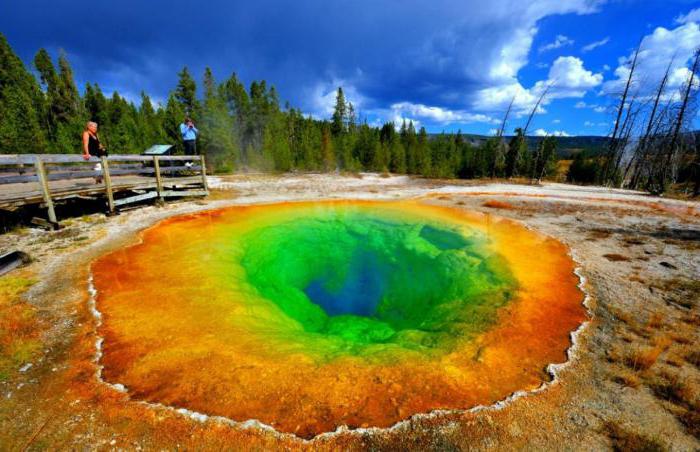 Получение и применение кислот. Химические свойства кислот
Рука - помощница
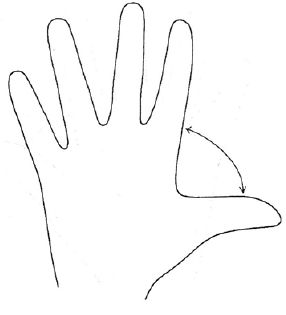 Химические свойства кислот
1. Изменение окраски индикатора
Рука - помощница
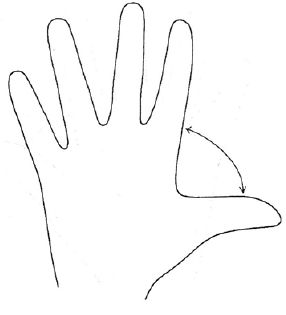 Химические свойства кислот
2. Взаимодействие с металлами
1. Изменение окраски индикатора
Рука - помощница
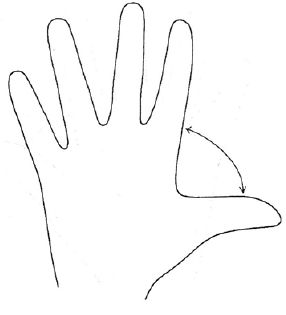 3. Взаимодействие с 
основными оксидами
Химические свойства кислот
2. Взаимодействие с металлами
1. Изменение окраски индикатора
Рука - помощница
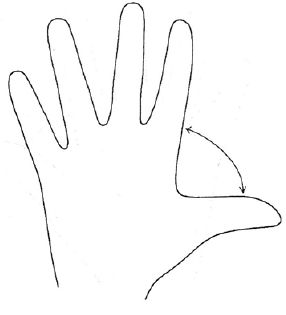 4. Взаимодействие с основаниями: 
растворимыми и нерастворимыми
3. Взаимодействие с 
основными оксидами
Химические свойства кислот
2. Взаимодействие с металлами
1. Изменение окраски индикатора
Рука - помощница
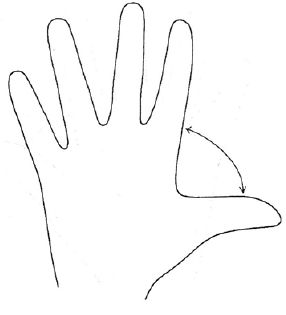 5. Взаимодействие с солями
4. Взаимодействие с основаниями: 
растворимыми и нерастворимыми
3. Взаимодействие с 
основными оксидами
Химические свойства кислот
2. Взаимодействие с металлами
1. Изменение окраски индикатора
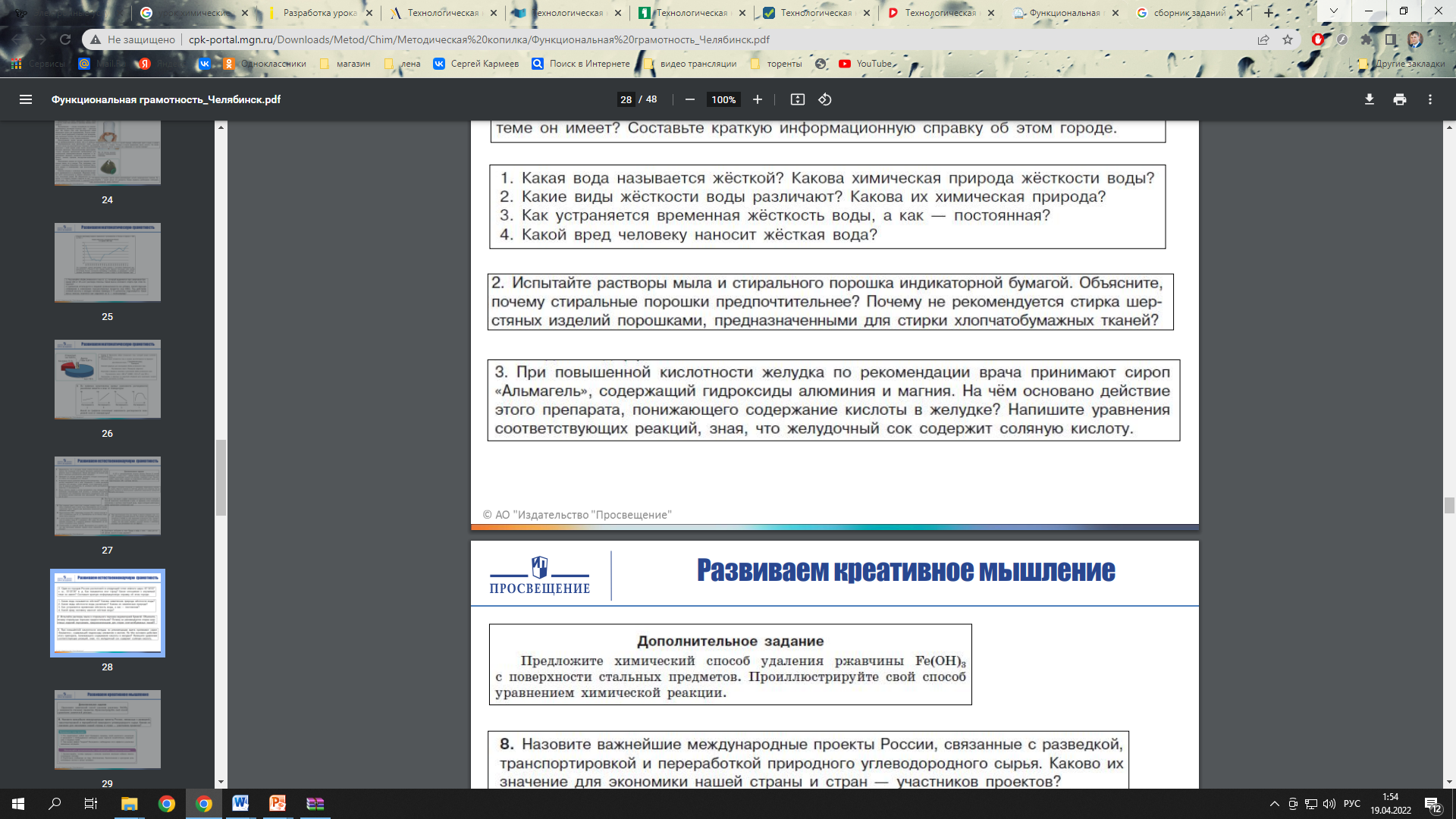 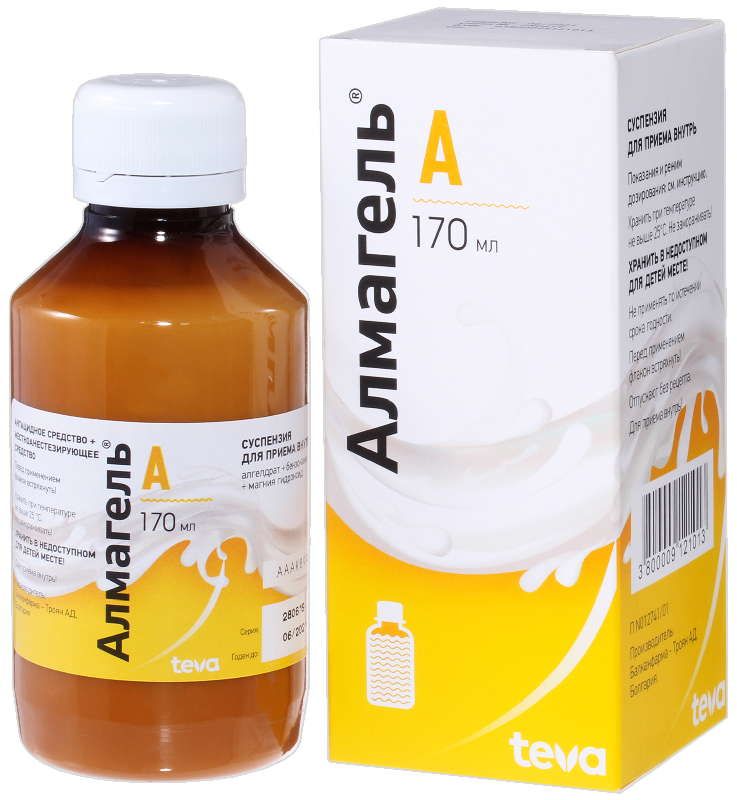 Продолжи фразу
Сегодня на уроке я узнал…
Мне было непонятно…
Очень трудное в работе…
Очень  интересное в работе…
Задания мне были по силам…
В процессе работы я научился…